1.	Présentation du Projet
ALBI ECO RACE
Hélios
3 roues

Propulsion électrique

Pilote allongé
Minimisation de la
consommation
1.	Présentation du Projet
Divers Equipements


Voiture Hélios
Equipe de lycéens BTS SN / MELEC / S / Ingénieurs Encadrement
2.	Objectifs
Liaison Radio :

Paramétrage des modems

Tutoriels / MOOC pour les élèves

Essais de validation sur circuit

Programmation et affichage du transfert de données
3.	Liaison Radio

Chaine d’Instrumentation / Acquisition
Voiture Hélios
Paddock
GPS
Data logger

IMU
Affichage
Courant / Tension  moteur
3.	Liaison Radio
Liaison Radio : Hélios >> Paddock


Modem RFD 868+

Plusieurs km de portée

868 MHz
x2
Paramétrage via un terminal
62 ko/s
3.	Liaison Radio
Circuit de Nogaro
Zones cachées par des obstacles
Position de l’antenne
sur le paddock
3.	Liaison Radio
Terminal
Paramétrage

Envoi / Réception
de documents
3.	Liaison Radio
Essais sur le circuit de Nogaro
3.	Liaison Radio
Résultats d’essais
% de données
reçues > 90%

dans 83% des cas
4.	Simulateur
Simulateur Matlab
4.	Simulateur
Amélioration  / solution
Plus de zone blanche

Plus besoin de datalogger

Solution technologique non propriétaire relevant du domaine de l’internet des objets IoT
TECHNOLOGIE LoRaWan
Synoptique
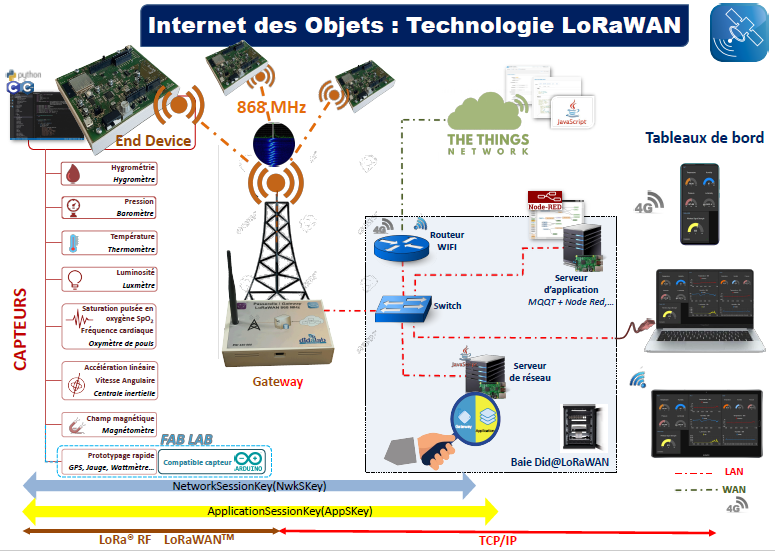 Objectif
Mettre à disposition des élèves de bac pro MELEC et des étudiants de BTS SNEC un document ressource caractérisant la technologie LoRaWan

Et leur permettant de concevoir un MOOC à destination de leurs pairs

Intention pédagogique:
Voir de quelle façon des élèves et des étudiants s’approprient un document conceptuel et quelle restitution ils en font auprès de leur camarade (classe inversée)